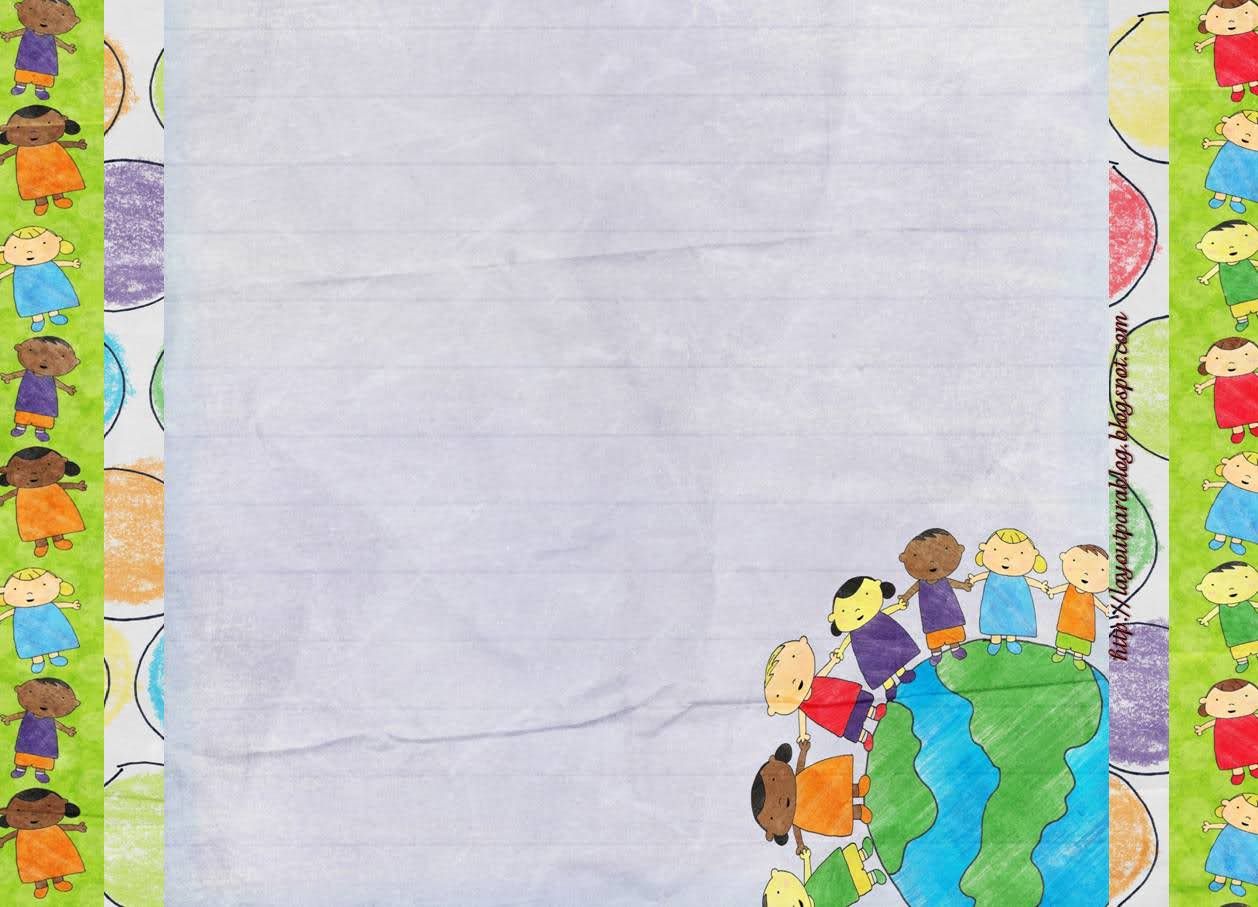 Estrategias deaprendizaje preescolar
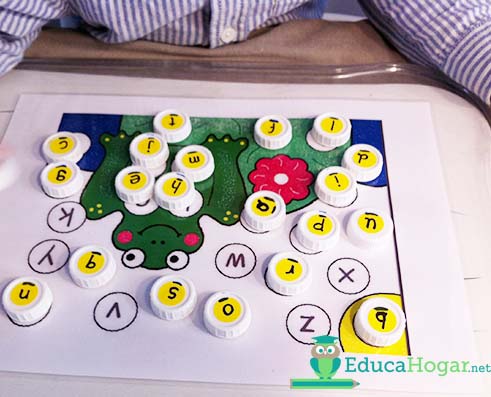 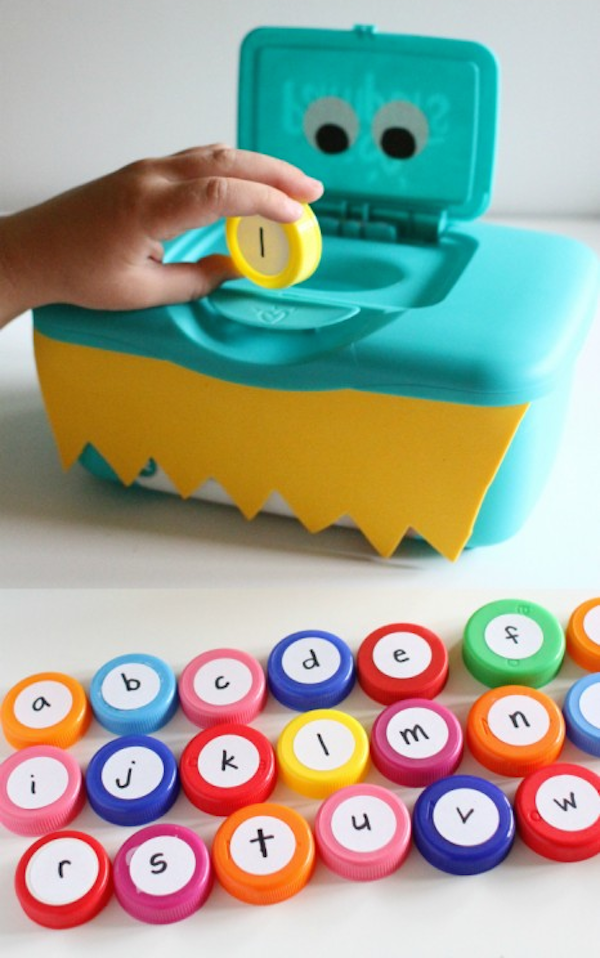 Identificación de letras
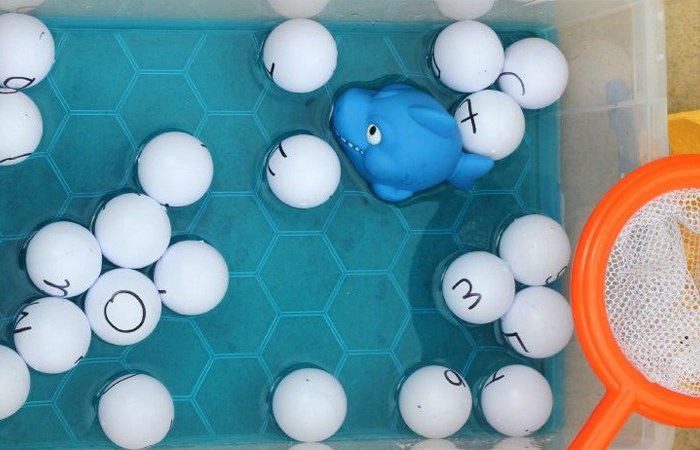 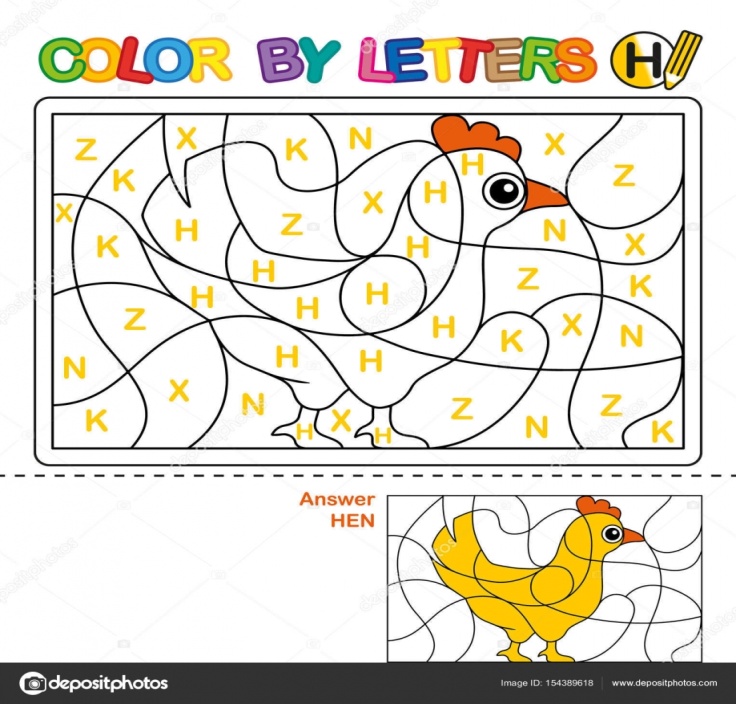 Identificación de letras
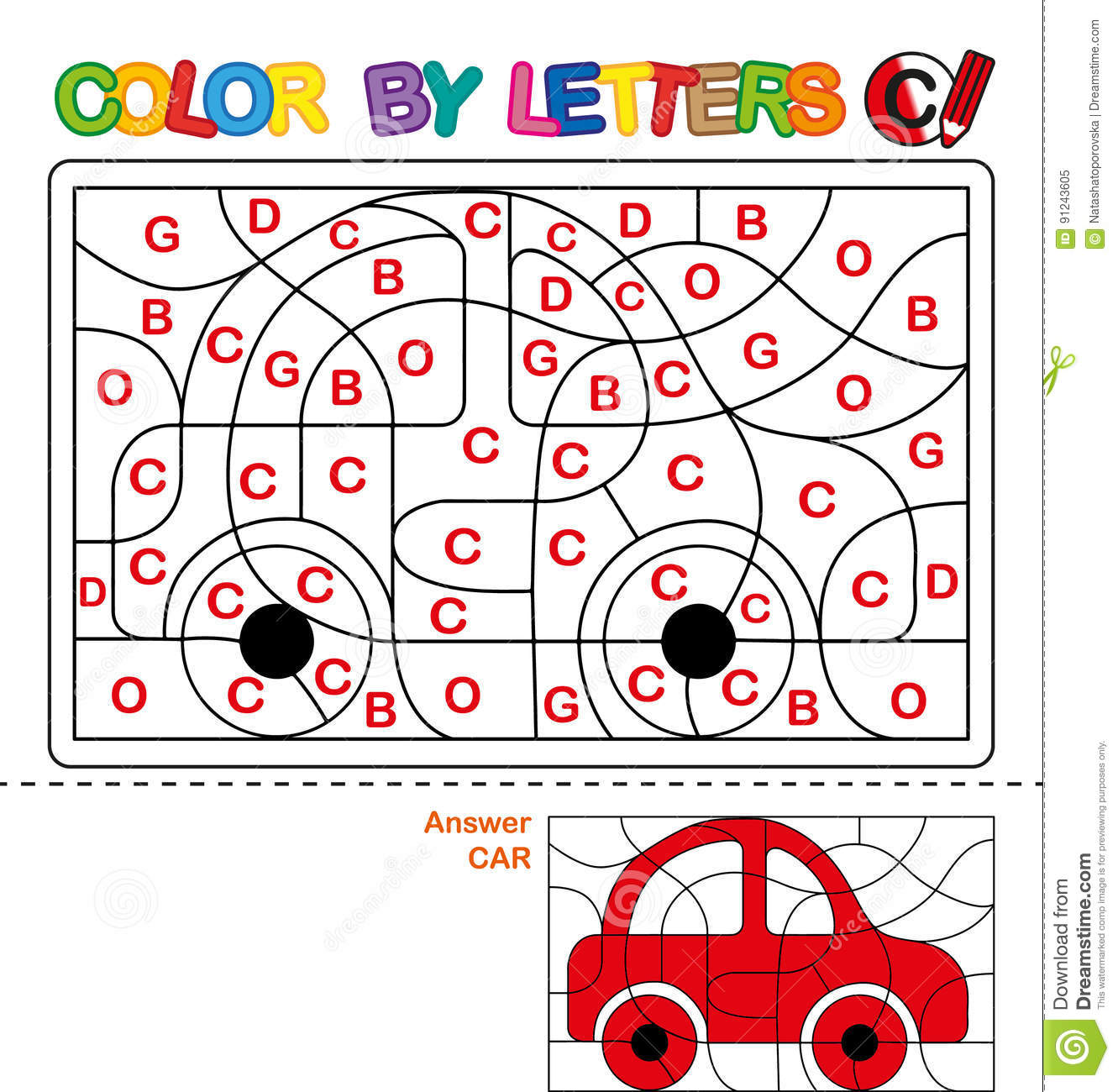 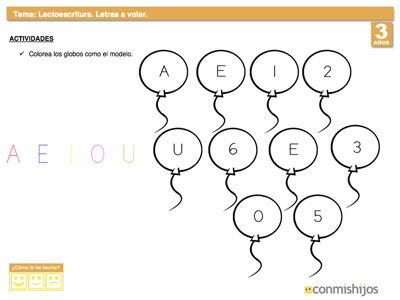 Rompecabezas
Se escribirá el nombre del alumno en dos hojas.
Una quedara como patrón mientras la otra será recortada letra por letra.
Se desacomodaran las letras recortadas y se le pedirá al alumno que las acomode de forma que escriba su nombre letra por letra.

   Edad recomendada: 3 a 4 años (primer grado de preescolar).
Rompecabezas
Bibliografía
Rompecabezas: http://mamaymaestra.com/2014/11/17/3-actividades-para-aprender-escribir-el-nombre-propio/
Bingo ABC
Al termino de cada sesión de temas de abecedario se le pondrá a jugar bingo al alumno.
Tablas de 3x3. 
El primero en llenar toda su tabla, ganara.
Quedara a decisión de la maestra si decide dar algún premio a quien gane.

Actividad recomendada: 3-4 años( primer grado de preescolar).
Bingo ABC
Bibliografía
https://www.superatejugando.com/espanol/loterias/loteria-abecedario-en-espanol-imprimir.html
Letras rellenas de papel china
Se le entregara una hoja al niño con una letra del alfabeto, a cada niño le tocara una letra distinta.
Posteriormente se le pedirá que la rellene con bolitas de papel china
Al terminar, la maestra pedirá que pase la letra “A”  y así sucesivamente irán pasando según el abecedario 
Tendrán que ir repitiendo el sonido de la letra.
Letras rellenas de papel china
-Rellenar la letra con papel china sin salir de la línea.
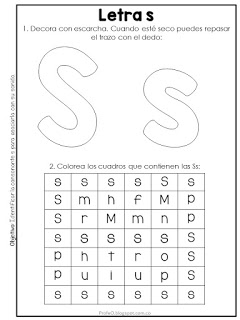 Bibliografía
http://profeo.blogspot.com/2017/07/actividades-y-planeacion-para-ensenar.html
Plastilina Loca
Se le entregara a cada alumno una hoja con una letra del abecedario tanto en mayúscula como en minúscula.
Se le pedirá que intente formar esas letras con la plastilina lo mas creativo posible y de un tamaño no tan pequeño.
Al termino del tiempo dado, pasaran a hacer una demostración de sus letras y tendrán decir cual letra le toco.
Regresaran a su lugar y por encima de la letra la repasaran con su dedo así como debe de ser el trazo.
Plastilina Loca
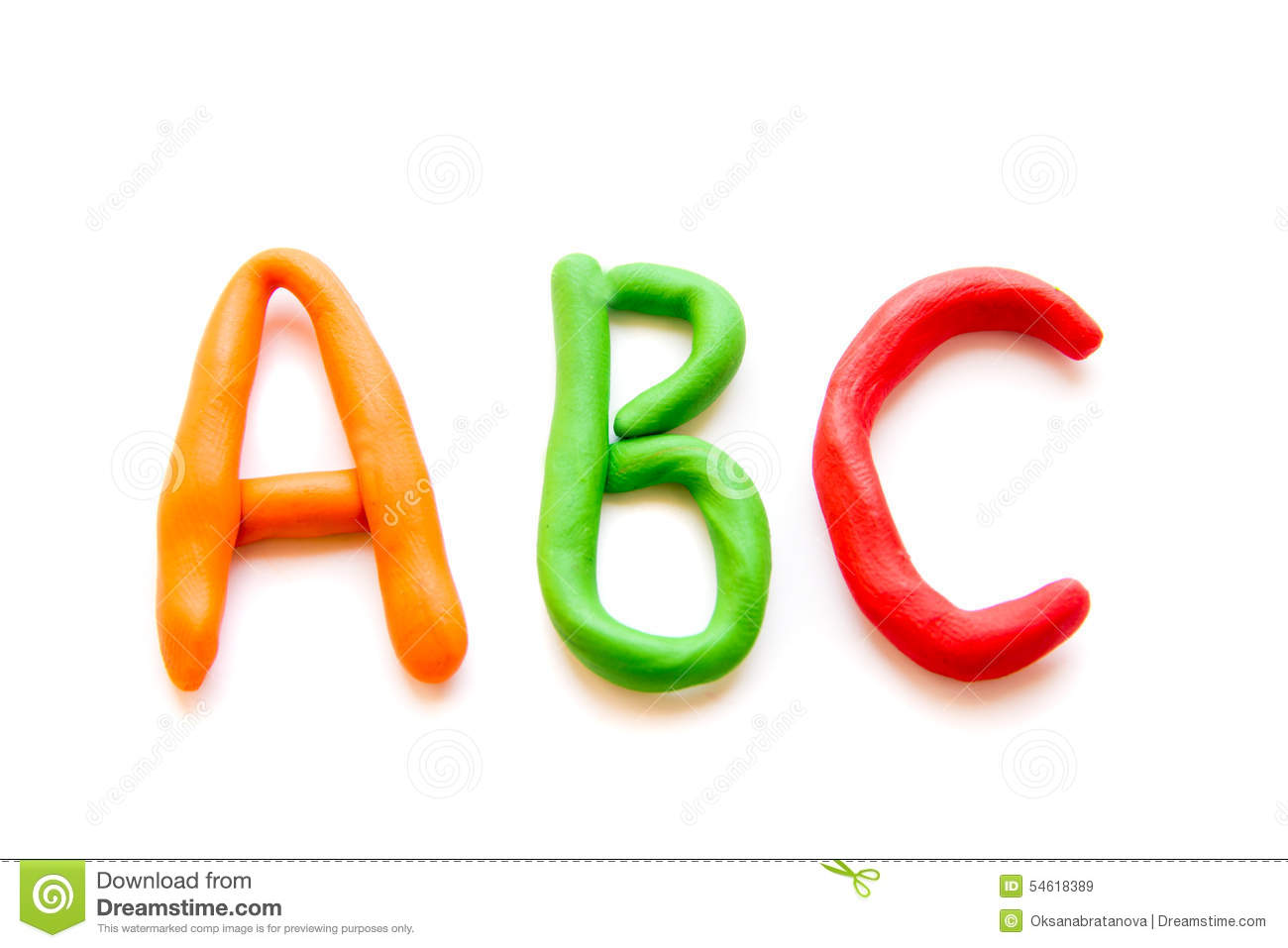 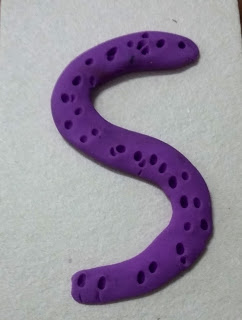 Bibliografía
http://profeo.blogspot.com/2017/07/actividades-y-planeacion-para-ensenar.html
¿Conocemos?
Realiza perforaciones sobre las placas gruesas con letras impresas. 
Pide a niñas y niños que siguiendo las líneas de perforaciones del contorno de la letra, pasen un cordel o agujeta como si las estuvieran tejiendo. 
Observa que ensarten el cordel por todas las perforaciones siguiendo la direccionalidad del trazo de la letra. En el caso de niñas y niños de preescolar puedes repasar las vocales o letras. 
Cierra la actividad cantando la canción ¨las vocales¨ o cantando ¨el abecedario¨.
¿Conocemos?
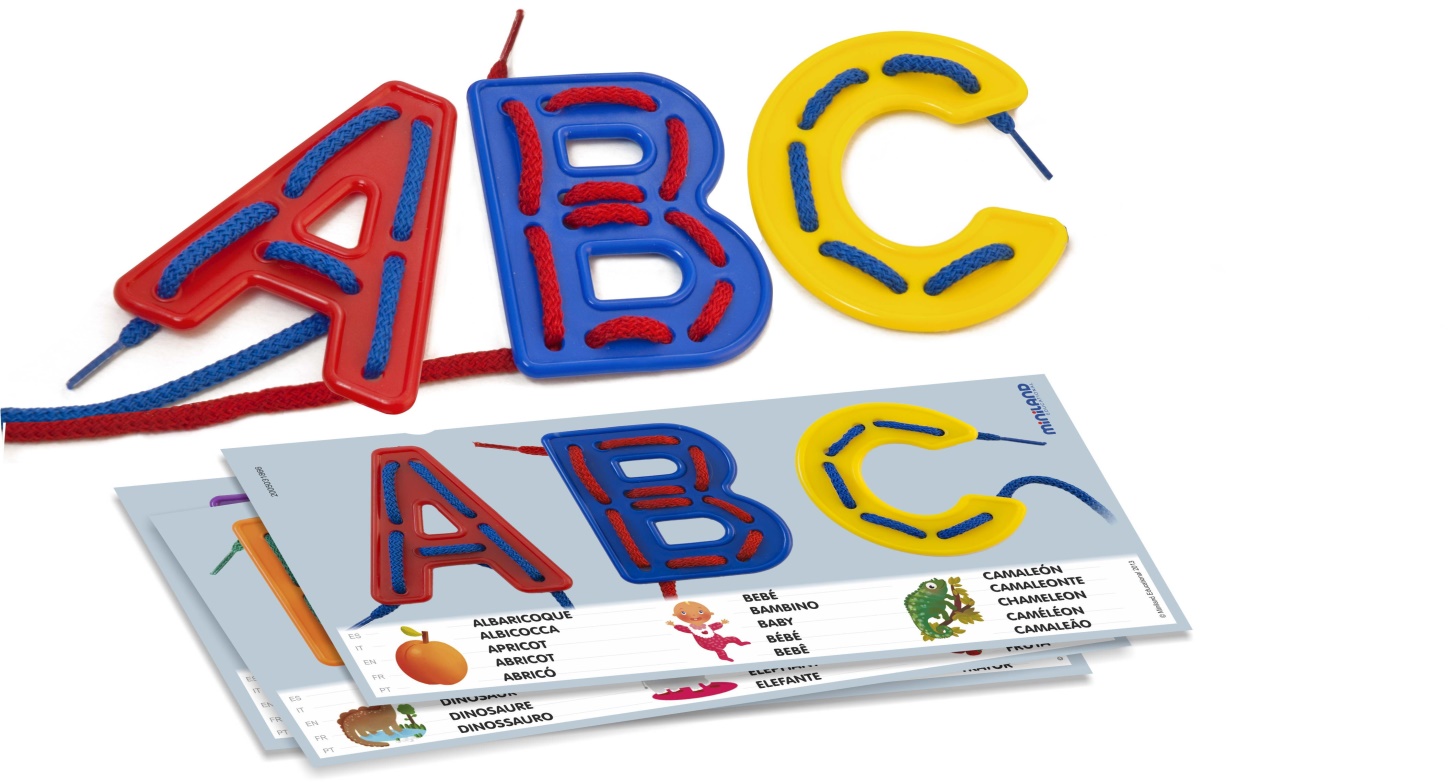 Bibliografía
Libro: Fichero de actividades ¨Modelo de atención y cuidado inclusivo para niñas y niños del Programa de Estancias Infantiles para Apoyar a Madres Trabajadoras¨. Página 27.
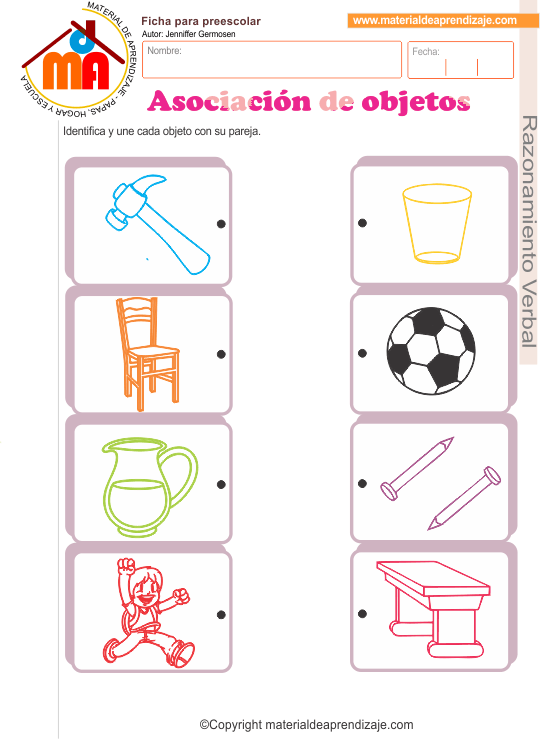 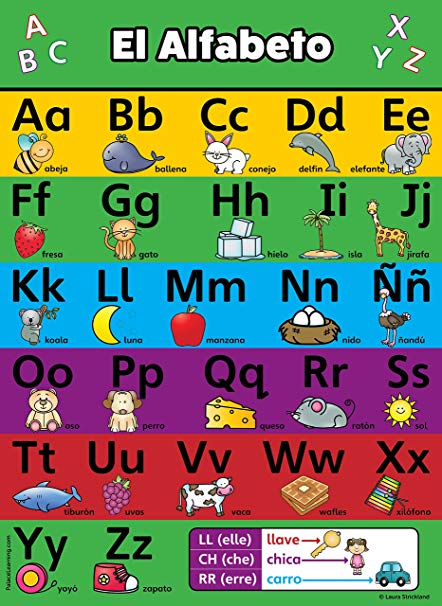 Identificación de objetos
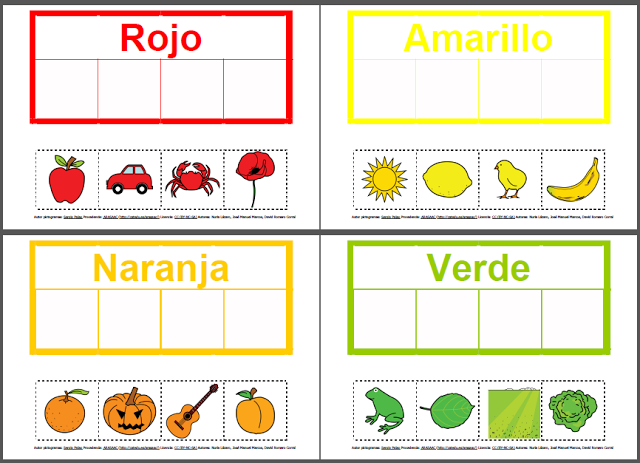 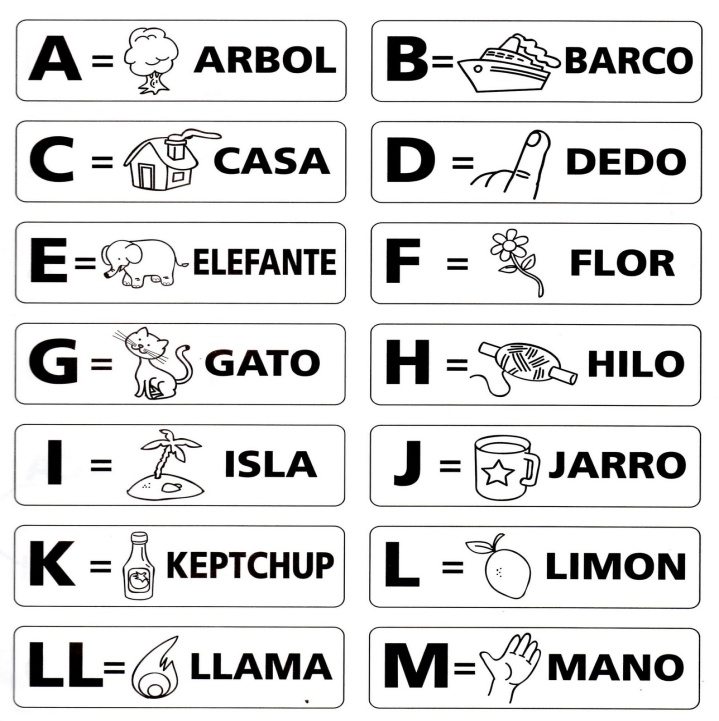 Caja de juguetes
En la de plástico puedes poner semillas hasta el tope y colocar varios objetos de tal manera que se cubran y se oculten entre las semillas.
Pide a niñas y niños que por turnos busquen un objeto y conforme lo encuentran digan en voz alta su nombre o el sonido que los identifica, por ejemplo, un juguete de un animal, decir su nombre o su sonido característico.
Conforme niñas y niños encuentran los objetos, pide que los metan en el orificio en la caja de cartón.
Una vez que encontraron todos los objetos o juguetes, pide que nuevamente por turnos, saquen cada objeto mencionando su nombre, alguna característica, como se usa o el sonido que emite.
Cierra la actividad con un cuento corto sobre juguetes u objetos que usaron.
Caja de juguetes
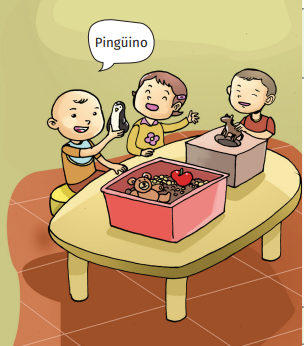 Bibliografía
Libro: Fichero de actividades ¨Modelo de atención y cuidado inclusivo para niñas y niños del Programa de Estancias Infantiles para Apoyar a Madres Trabajadoras¨. Página 39.
Sentidos divertidos
Venda los ojos a un grupo pequeño de niñas y niños. 
Presenta diferentes tipos de frutas y pide que las exploren, tocando, oliendo y probando a fin de que puedan adivinar qué fruta es. 
Pide al resto del grupo que observe con atención y en silencio. 
Permite que otras niñas y niños puedan tener la experiencia. 
Cierra la actividad preparando una ensalada de frutas al ritmo de una melodía para comerla a la hora del refrigerio.
Sentidos divertidos
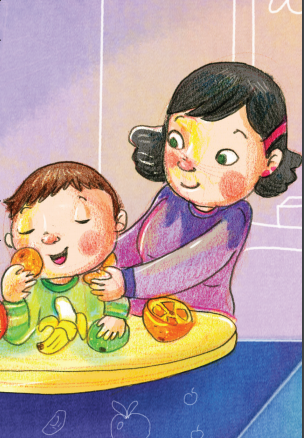 Bibliografía
Libro: Fichero de actividades ¨Modelo de atención y cuidado inclusivo para niñas y niños del Programa de Estancias Infantiles para Apoyar a Madres Trabajadoras¨. Página 58.
Sonidos divertidos
Es un juego de lotería donde se reproduce el sonido de los animales u objetos y se verifica la posesión del mismo física o gráficamente. 
Se asignan cinco imágenes de animales u objetos a cada participante; a niñas y niños con discapacidad visual se les dan cinco representaciones físicas. 
Se reproducen tres veces los sonidos de cada uno de los animales u objetos. 
El niño o niña que reconozca el sonido, menciona de qué animal u objeto se trata. 
Gana el niño o niña que reconoce más animales u objetos de su tablero. Se puede cambiar el orden de reproducción y las imágenes para volver a comenzar el juego. 
Cierra recogiendo el material y guardándolo al ritmo de alguna canción.
Sonidos divertidos
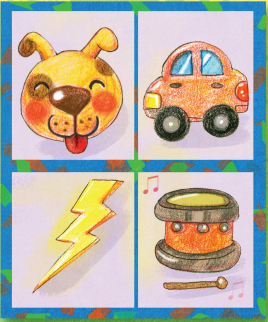 Bibliografía
Libro: Fichero de actividades ¨Modelo de atención y cuidado inclusivo para niñas y niños del Programa de Estancias Infantiles para Apoyar a Madres Trabajadoras¨. Página 67.
Exagerando los movimientos de la boca
Sienta a los niños y niñas en circulo.
Muéstrales las tarjetas de imágenes y a manera de juego se tratara de nombrar el nombre de la imagen exagerando los movimientos de la boca para pronunciarlos.
Finaliza pidiéndoles que hagan muecas frente al espejo o un reflejo con la boca abierta y cerrada para relajar los músculos, por dos minutos.
Exagerando los movimientos de la boca
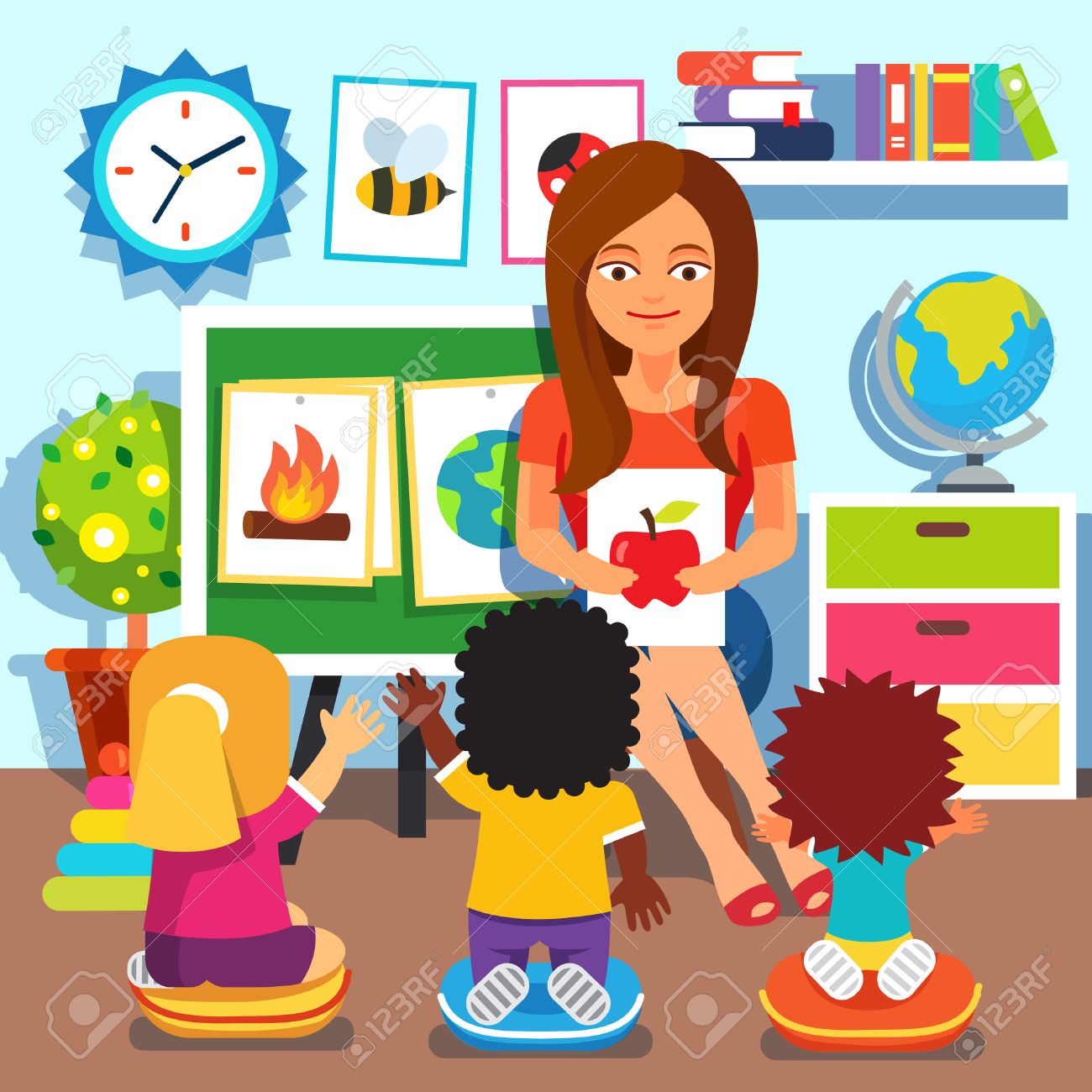 Bibliografía
Libro: Fichero de actividades ¨Modelo de atención y cuidado inclusivo para niñas y niños del Programa de Estancias Infantiles para Apoyar a Madres Trabajadoras¨. Página 85.
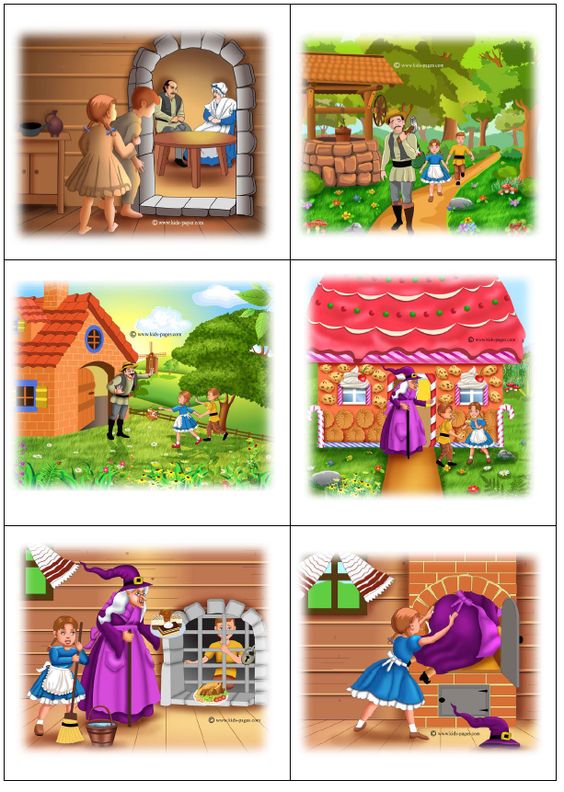 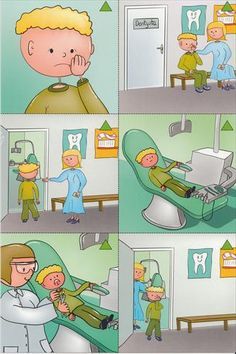 Ordenar imágenes en narración
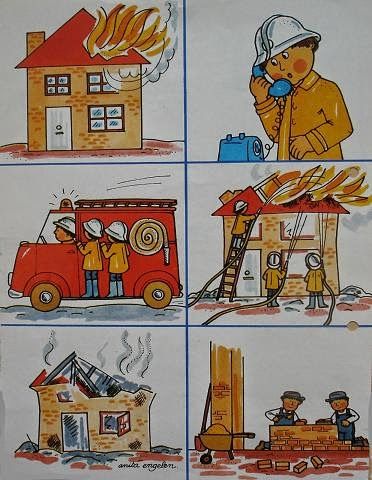 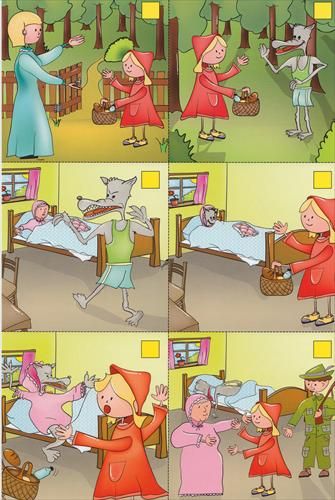 Ordenar imágenes en narración
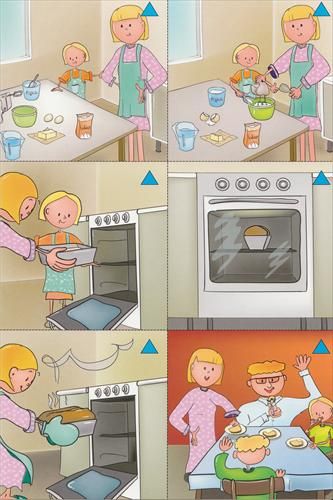 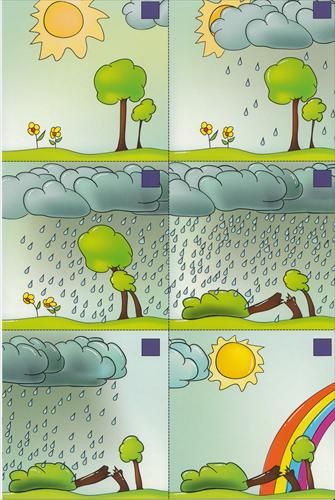 Diálogos formales e informales
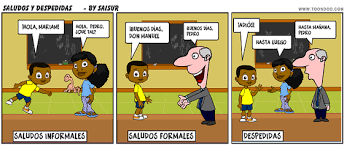